ΑΝΩΤΑΤΗ ΣΧΟΛΗΠΑΙΔΑΓΩΓΙΚΗΣ ΚΑΙΤΕΧΝΟΛΟΓΙΚΗΣΕΚΠΑΙΔΕΥΣΗΣ
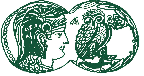 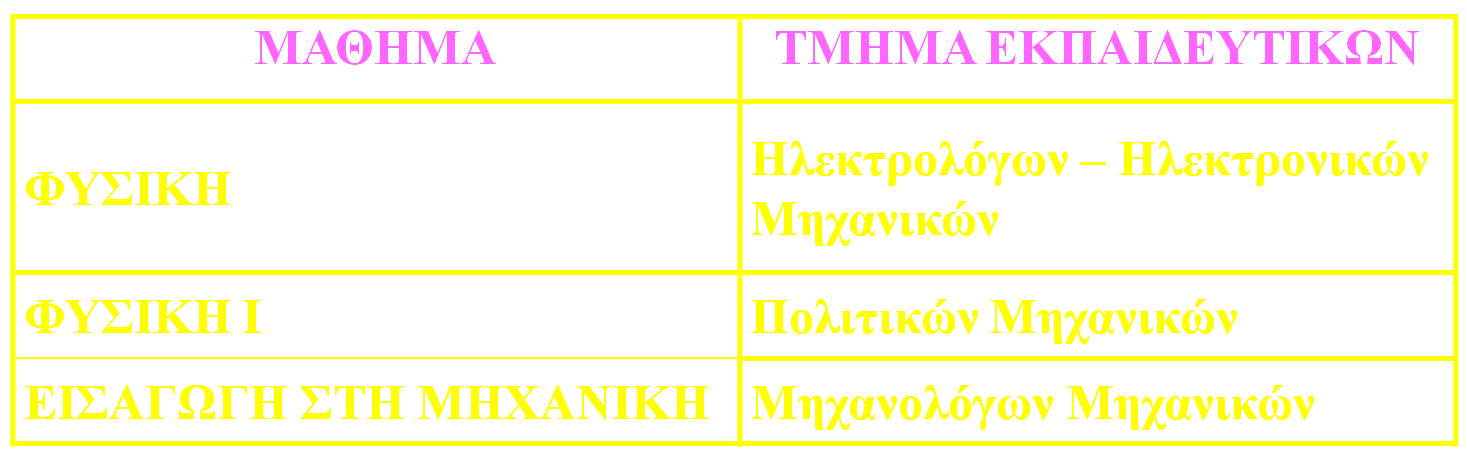 Καθηγητής Σιδερής  Ευστάθιος
ΝΟΜΟΙ ΤΟΥ NEWTON - ΠΑΡΑΔΕΙΓΜΑΤΑ
Β΄ Νόμος του Newton
Α΄ Νόμος του Newton
Γ΄ Νόμος του Newton
Παραδείγματα
2ος Νόμος του Νεύτωνα
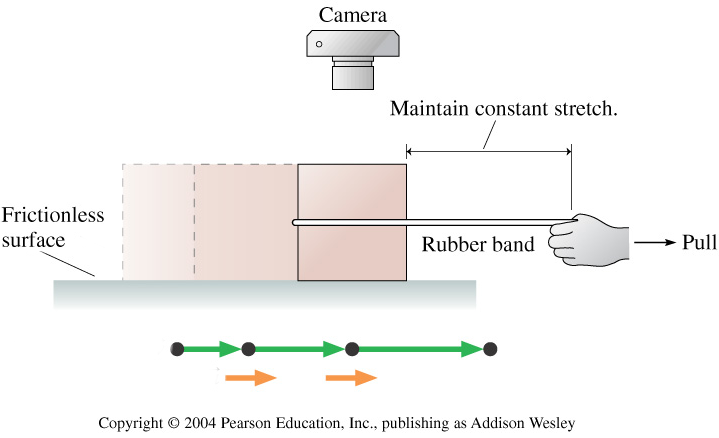 ΠΑΡΑΤΗΡΗΣΗ 1:  
Το αντικείμενο κινείται με 
σταθερή επιτάχυνση όταν αυτό
έλκεται με σταθερή δύναμη.
2ος Νόμος του Νεύτωνα - Συνέχεια
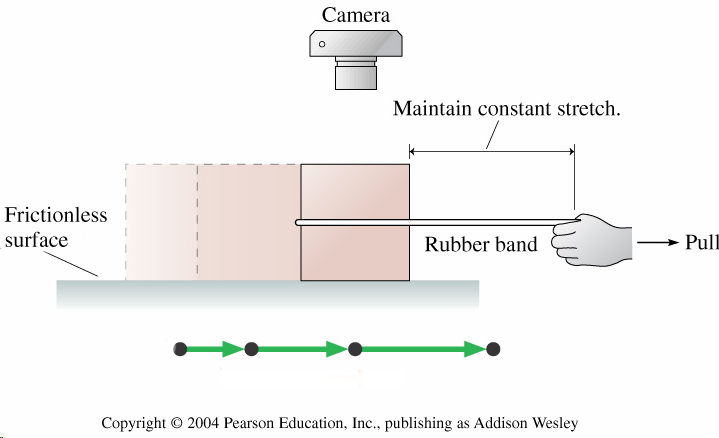 0
ΠΑΡΑΤΗΡΗΣΗ 2:  
Η επιτάχυνση είναι ευθέως ανάλογη
Με το μέτρο της δύναμη.
2ος Νόμος του Νεύτωνα - Συνέχεια
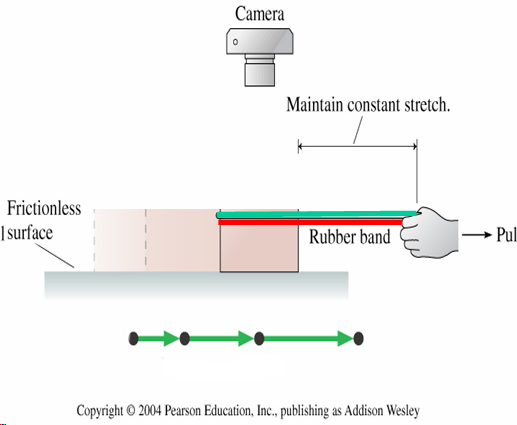 m
0
2ος Νόμος του Νεύτωνα - Συνέχεια
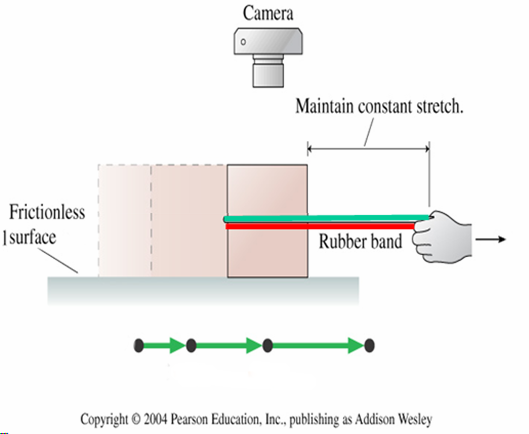 2m
0
2ος Νόμος του Νεύτωνα - Συνέχεια
0
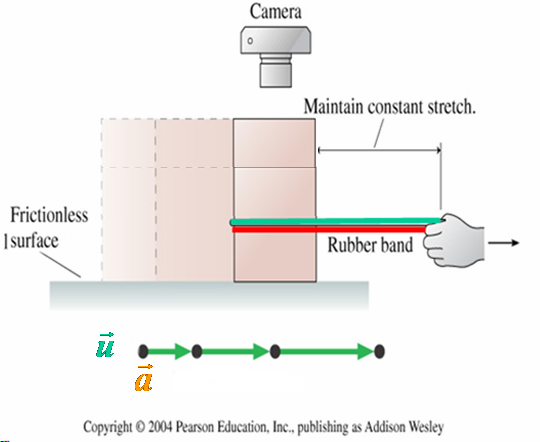 3m
ΠΑΡΑΤΗΡΗΣΗ 3:  
Η κλίση της ευθείας α=f(F) είναι αντίστροφα  ανάλογη με την ποσότητα της ύλης που επιταχύνεται.
2ος Νόμος του Νεύτωνα - Συνέχεια
ΣΥΝΔΕΣΗ ΤΗΣ ΔΥΝΑΜΗΣ ΜΕ ΤΗΝ ΚΙΝΗΣΗ
1.  Η επιτάχυνση α ενός αντικειμένου είναι ανάλογη της
	συνισταμένης Δύναμης F που δρα πάνω στο αντικείμενο.
2.  Η σταθερά αναλογίας ονομάζεται μάζα και συμβολίζεται με m.
3.  Η μάζα m είναι μια εσωτερική ιδιότητας της ύλης
4.  Η μονάδα μέτρησης της μάζας είναι το 1 kg
5.  Η μονάδα μέτρησης της δύναμης είναι το 1(kg m/s2) = 1 N
1ος Νόμος του Νεύτωνα - Συνέχεια
Ένα αντικείμενο είναι σε ηρεμία ή κινείται με σταθερή ταχύτητα τότε και μόνο εάν η συνισταμένη δύναμη          που δρα πάνω σε αυτό είναι ίση με το μηδέν
Δυναμική Ισορροπία:
Στατική Ισορροπία (Ηρεμία)                  είναι η ειδική κατάσταση στην οποία :
1ος Νόμος του Νεύτωνα - Συνέχεια
Στατική Ισορροπία
Το αντικείμενο είναι σε ηρεμία
Δυναμική ισορροπία
Το αντικείμενο κινείται με σταθερή ταχύτητα
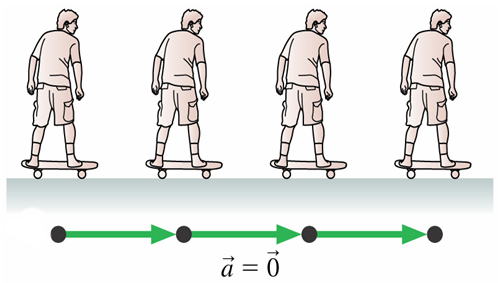 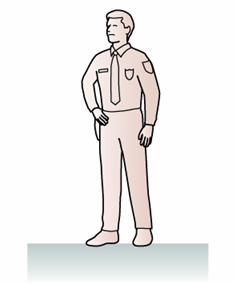 3ος Νόμος του Νεύτωνα
Αλληλεπίδραση Συστημάτων
Ζεύγος Δράσης / Αντίδρασης
ΔΙΑΓΡΑΜΜΑ ΕΛΕΥΘΕΡΟΥ ΣΩΜΑΤΟΣ
Τ
Σ
Π
Γη
Θεωρείστε την παρακάτω κατάσταση:
Σ  = Σκάλα
	Π  = Πάτωμα
	Τ = Τοίχος
	Γ = Γη
Η Σκάλα Ισορροπεί
Ο συντελεστής Στατικής Τριβής μεταξύ Σ & Π και Σ & Τ είναι μs
Δυνάμεις δράσης - αντίδρασης
ΔΙΑΓΡΑΜΜΑ ΕΛΕΥΘΕΡΟΥ ΣΩΜΑΤΟΣ
Τ
Τ
Σ
Σ
Π
Π
Γη
Δυνάμεις δράσης πάνω στη Σκάλα
ΔΙΑΓΡΑΜΜΑ ΕΛΕΥΘΕΡΟΥ ΣΩΜΑΤΟΣ
Τ
Σ
Π
Δυνάμεις δράσης πάνω στη Σκάλα
ΔΙΑΓΡΑΜΜΑ ΕΛΕΥΘΕΡΟΥ ΣΩΜΑΤΟΣ
Τ
Σ
Π
Δυνάμεις δράσης πάνω στη Σκάλα
Συνθήκες Ισορροπίας:
Διανυσματική Συνθήκη Ισορροπίας:
ΔΙΑΓΡΑΜΜΑ ΕΛΕΥΘΕΡΟΥ ΣΩΜΑΤΟΣ
Τ
Σ
Π
Δυνάμεις δράσης πάνω στη Σκάλα
Τελικό Σύστημα:
φ
Σ
τ = 0
Σημαντική Παρατήρηση!!!
Για να υπολογιστούν τα ΝΠ, ΝΤ και η γωνία φ που σχηματίζει η Σκάλα με το οριζόντιο επίπεδο απαιτείται και η ισορροπία ροπών!!!
ΔΙΑΓΡΑΜΜΑ ΕΛΕΥΘΕΡΟΥ ΣΩΜΑΤΟΣ
m
ΕΡΓΑΛΕΙΑ: Τροχαλίες – Σκοινιά
Οι τροχαλίες χρησιμοποιούνται για να αλλάξουν τη διεύθυνση της δύναμης σε σκοινιά χωρίς να αλλάξει το μέτρο αυτής.
ΔΙΑΓΡΑΜΜΑ ΕΛΕΥΘΕΡΟΥ ΣΩΜΑΤΟΣ
m
M
ΕΡΓΑΛΕΙΑ: Τροχαλίες
Οι τροχαλίες χρησιμοποιούνται για να αλλάξουν τη διεύθυνση:
της δύναμης χωρίς να αλλάξει το μέτρο αυτής.
της επιτάχυνσης χωρίς να αλλάξει το μέτρο αυτής.
ΔΙΑΓΡΑΜΜΑ ΕΛΕΥΘΕΡΟΥ ΣΩΜΑΤΟΣ
+y
m
θ
+x
θ
ΕΡΓΑΛΕΙΑ: Κεκλιμένο Επίπεδο
Συνιστώσες  Βάρους:
Συνισταμένη Δύναμη στον x-Άξονα
Συνισταμένη Δύναμη στον y-Άξονα
ΔΙΑΓΡΑΜΜΑ ΕΛΕΥΘΕΡΟΥ ΣΩΜΑΤΟΣ
+y
m
θ
+x
θ
ΕΡΓΑΛΕΙΑ: Κεκλιμένο Επίπεδο
Αποδείξαμε:
1η Περίπτωση (μάζα ακίνητη)
ΔΙΑΓΡΑΜΜΑ ΕΛΕΥΘΕΡΟΥ ΣΩΜΑΤΟΣ
+y
m
θ
+x
θ
ΕΡΓΑΛΕΙΑ: Κεκλιμένο Επίπεδο
Αποδείξαμε:
2η Περίπτωση (η μάζα κινείται με επιτάχυνση α)